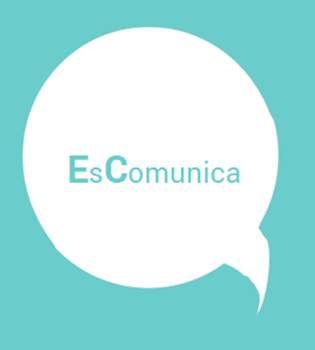 EsComunica Conceptualització i disseny d’ aplicació mòbil de comunicació per a centres escolars
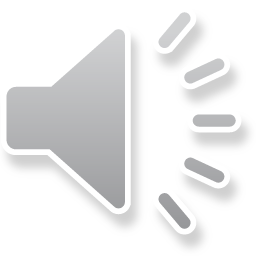 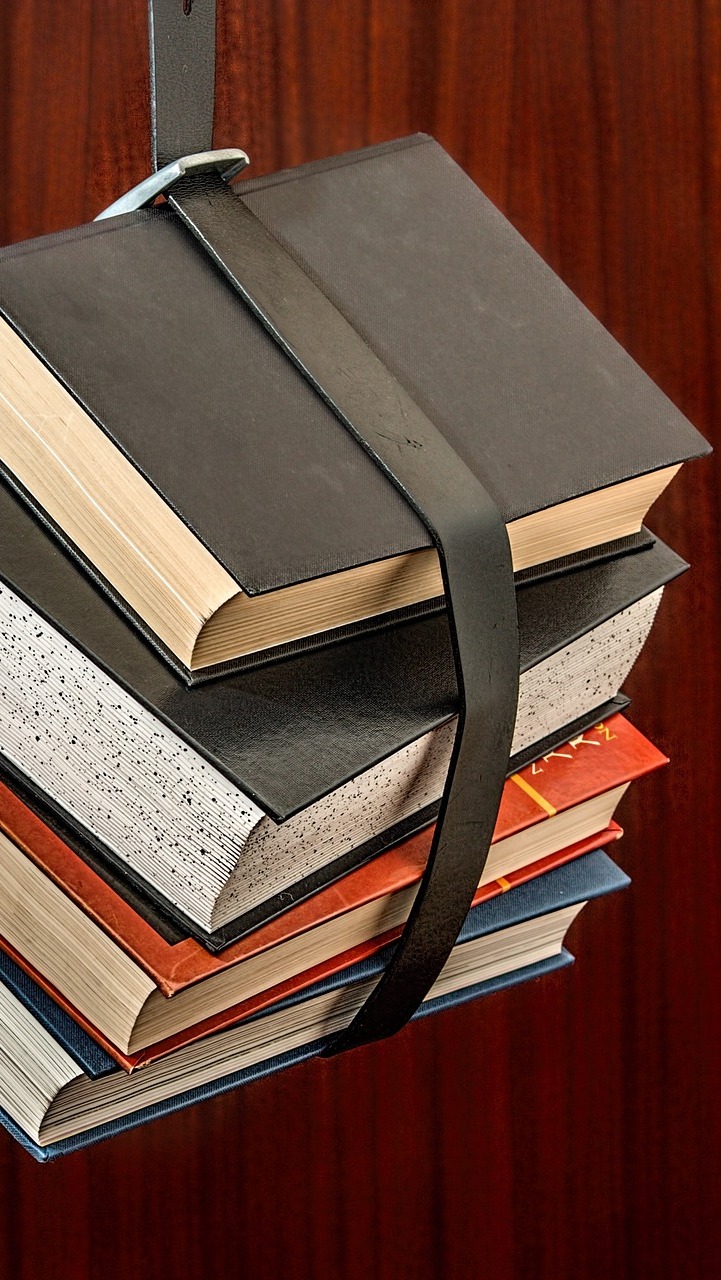 2
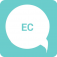 Què és EsComunica?
Aplicació mòbil 

Comunicació dels centres escolars

Unifica totes les vies en una de sola

Fàcil d’usar
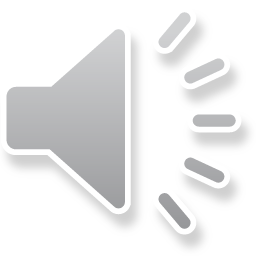 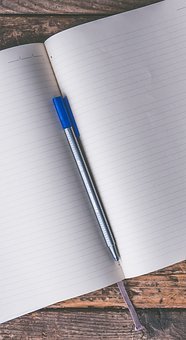 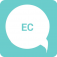 Per qui és?
Pels centres escolars: facilita i unifica la comunicació amb alumnes i famílies amb una gestió senzilla mitjançant una pàgina web
Pels seus usuaris: disposen de tota la informació que els fa arribar el centre per un únic canal al seu mòbil
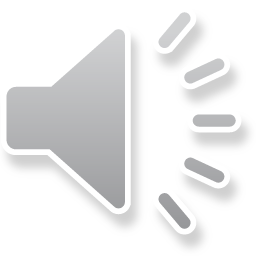 4
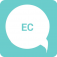 Què soluciona?
THIS IS A SLIDE TITLE
Estalvi en temps i diners

Millora l’eficàcia 

Facilitat i comoditat
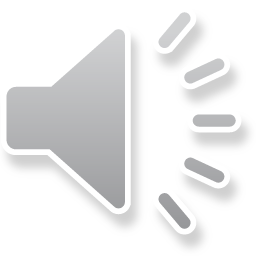 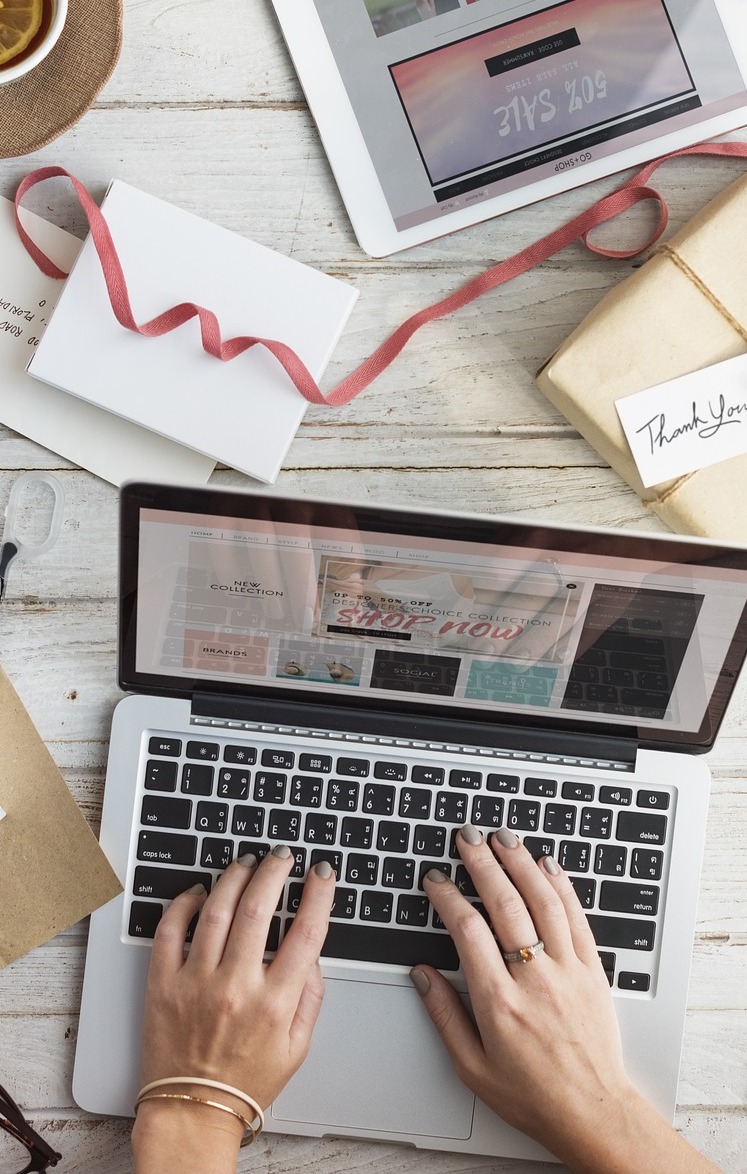 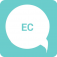 Com funciona?
L’usuari només s’ha de descarregar l’App

El centre proporciona usuari i contrasenya

Una vegada activat rebrà tots els comunicats

Podrà consultar resultats acadèmics, calendari de l’escola o enviar missatges
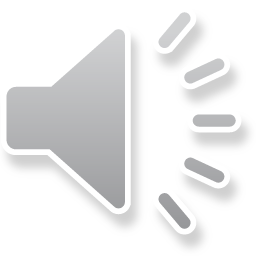 6
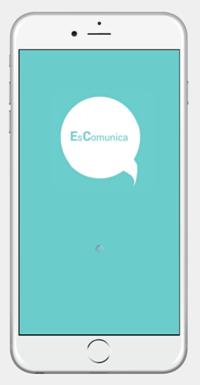 Demostració

A continuació vídeo demostratiu del funcionament
A PICTURE IS WORTH A THOUSAND WORDS
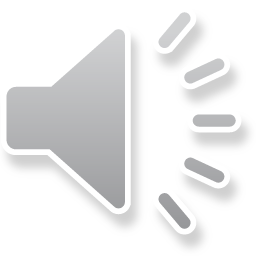 7
A PICTURE IS WORTH A THOUSAND WORDS
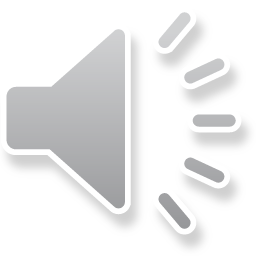 8
Gràcies per la seva atenció!
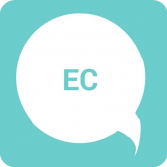 Estaré contenta de respondre a qualsevol dubte a:

phereu@uoc.edu
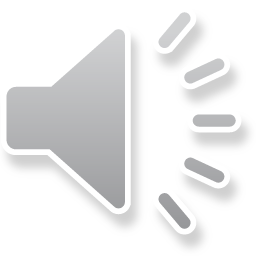